A CHALLENGE MODEL: A STRATEGIC PLANNING TOOL
POWERPOINT No.11
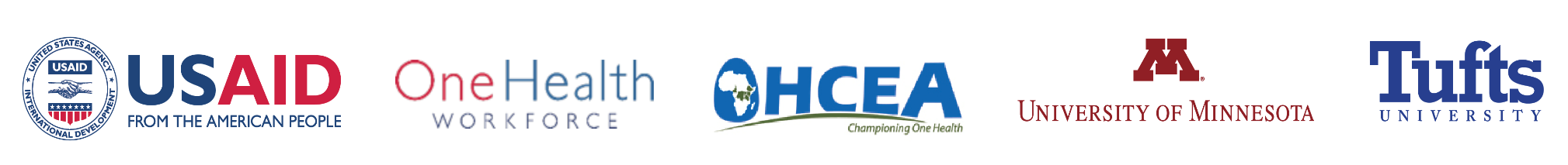 Objectives
Helps to understand the importance of a shared vision and have the ability to think strategically for developing a plan to reach that vision.

To understand the concept and importance of a shared vision and the practicality of developing a step-by-step strategy for moving towards that vision.
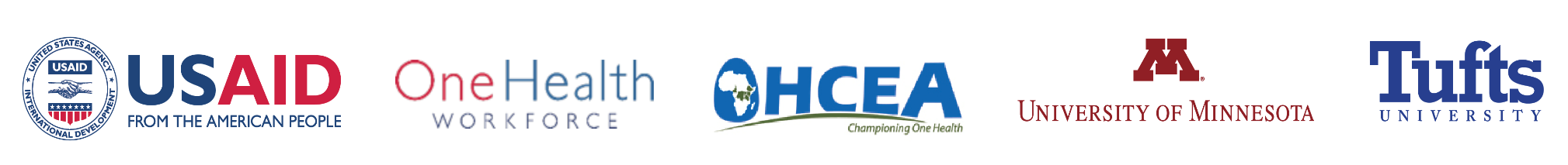 Challenge Model
Systematic approach 
Focus on one challenge 
Shared vision 
Priority actions for implementation  
Working together to achieve results
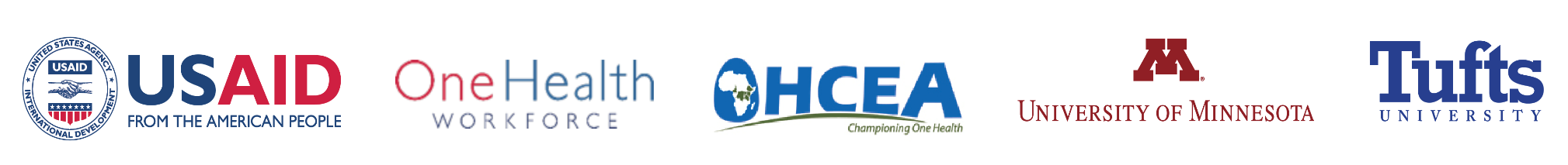 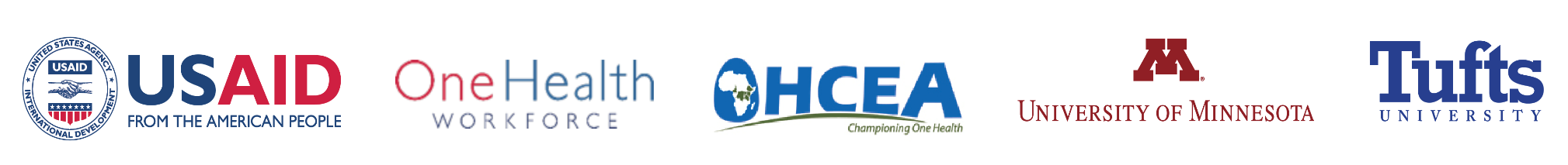 Steps in Using A Challenge Model
Review mission and priorities 
Agree on measurable result
Assess current situation
Identify obstacles and root causes
Define key challenge 
Select priority actions
Create  shared vision
Develop action plan
Implement, monitor and evaluate progress
Disease mergence
Prevent transmission and prevent emergence
Manage diseases and infections in humans
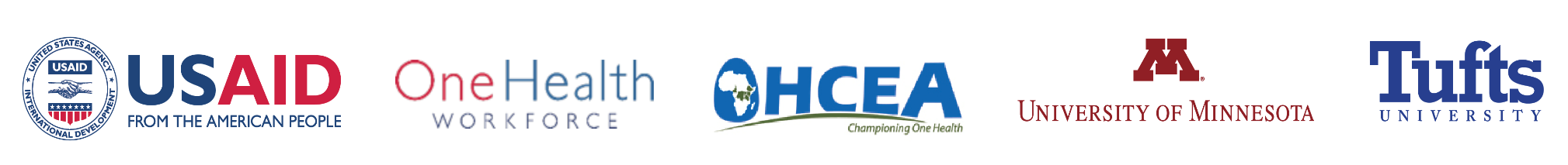 Mission and strategic priorities
Form common understanding of your mission and strategic priorities
Will help shape your vision 
Ensure vision contributes to larger priorities
MSDN Blogs
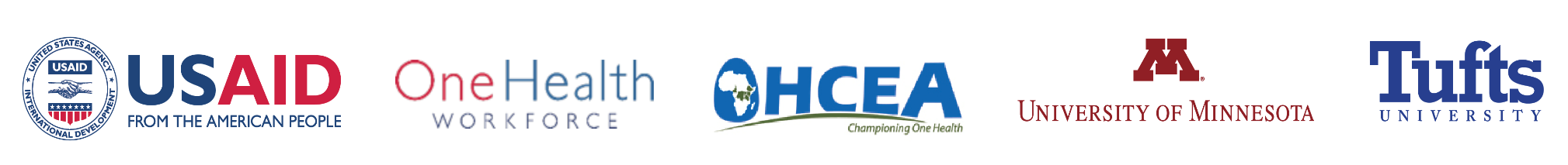 Create a shared vision of future
Contributes to accomplishing your mission and priorities.
 
Will inspire the team to face each new challenge.
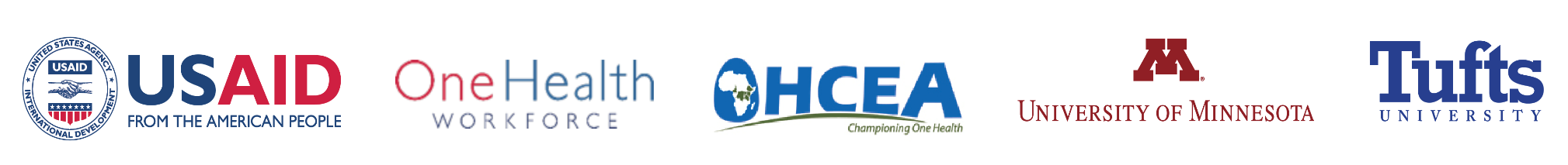 Measurable result
Pick an aspect of your shared vision and create one  measurable result
Achievable in a short time 
Drives your work (focus)
Allows you to monitor and evaluate progress
http://www.fotosearch.com/clip-art/result.html
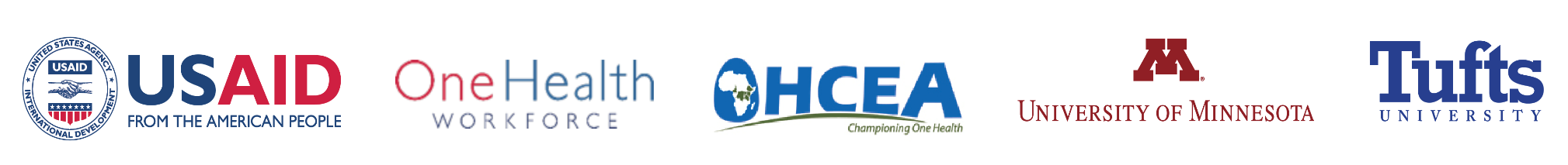 Assess the current situation
Scan internal and external environments to form accurate baseline of current situation
http://www.eea.europa.eu/publications/GH-07-97-595-EN-C2/chapter7h.html
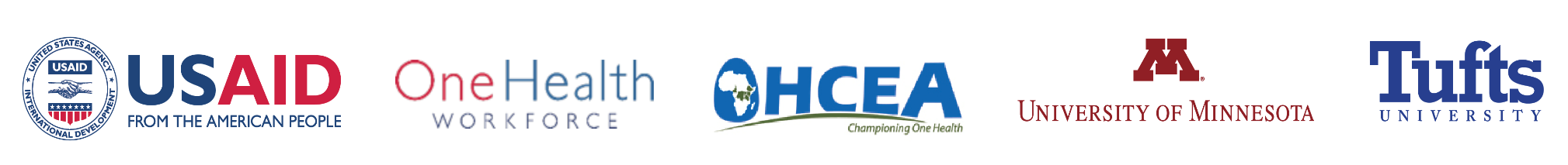 [Speaker Notes: Scan your internal and external environments to form an accurate baseline situation in relation to your stated result(e.g. mass animal deaths due to poisoning)]
Identify obstacles and root causes
List obstacles that you will have to overcome to reach your stated result.
Use root cause analysis tools to analyze the underlying causes of these obstacles.
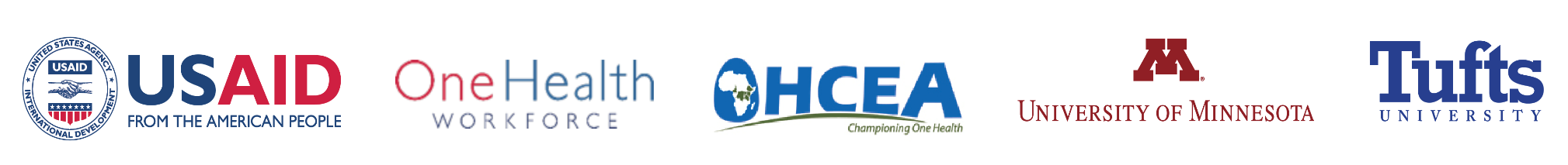 [Speaker Notes: Use root cause analysis tools to analyze the underlying causes of these obstacles to make sure you are addressing the causes and not just the symptoms.]
Key challenge & priority actions
State what you plan to achieve in light of the root causes of the obstacles identified.

Begin challenge statement with “How will we…?

Select priority actions that you will implement to address the root causes.
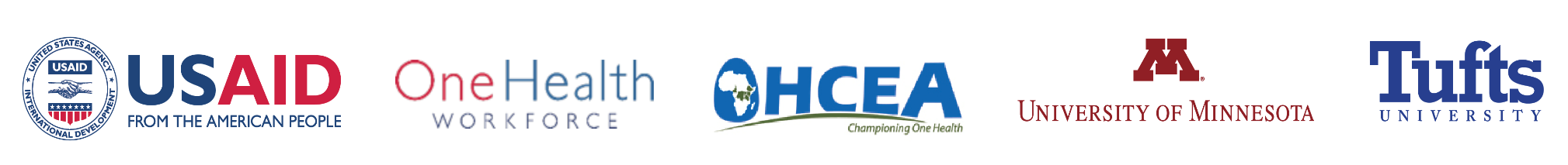 Develop an action plan
Estimate the human, material, and financial resources needed and define its timeline
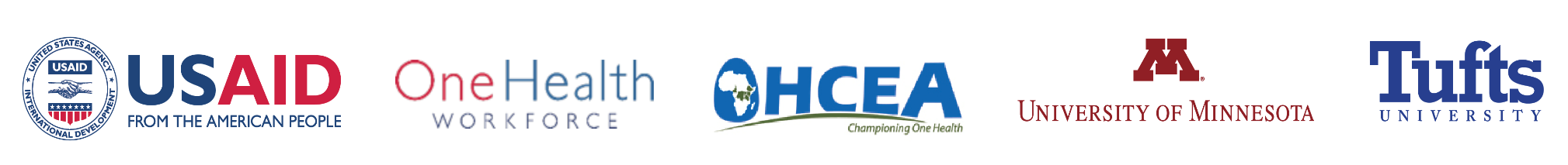 Implement, monitor and evaluate
Support your team:

Implement the plan

Monitor and evaluate progress
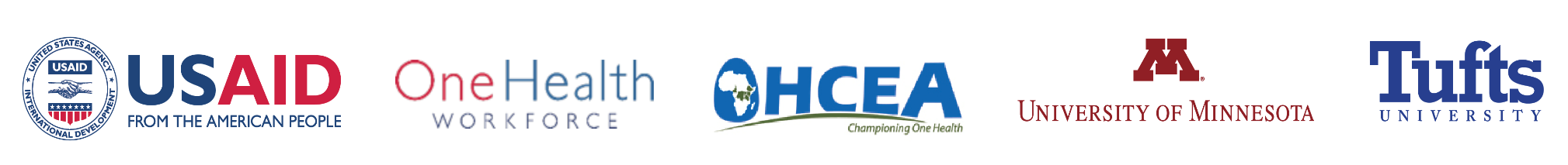 Thank you
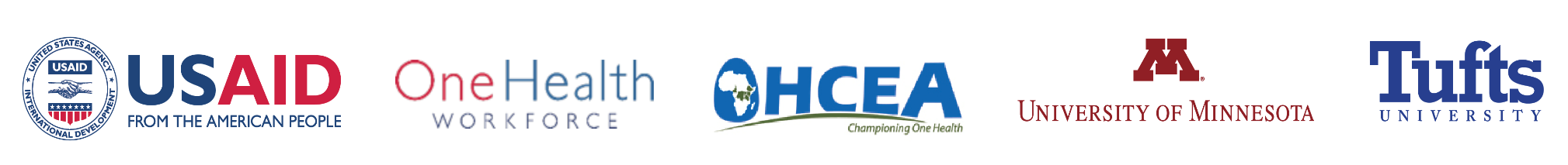